Красный,
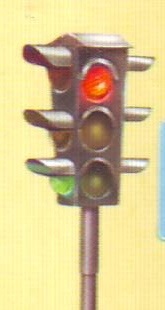 желтый
зеленый
Как  прекрасен красный свет, 
но вперед дороги нет!
Подожди, не торопись и зеленый свет дождись!
Влево, вправо посмотри: 
нет машин – переходи!
!
Правила поведения
 на дороге!
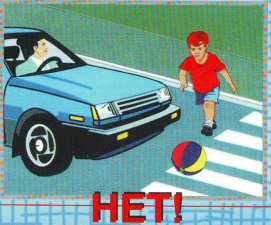 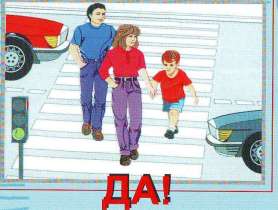 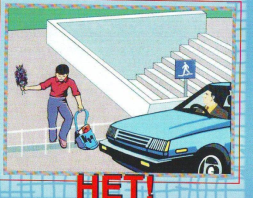 Победители конкурса рисунков «Я – пешеход»
Ахмадеева Эльвира 1 б класс 1 место
Сабирова Алия 1 а – 2 место
Фирстов Лева 1 в- 3 место
Семенова Юлия 2 в – 1 место
Ишпаев Данил  2 в- 2 место
Харрасов Глюс  2 а – 3 место
Насибуллина Эндже 3 б класс – 1 место
Павлова Кристина 3 а -2 место
Галимуллина Илюза 3 б 3
 место
Якупов Ринас  4 а – 1 место
Гафарова Карина  4 а – 1 место
Мошкова Таня 4 а -2 место
2 место
3 место
3 место
Поздравляем!!!
Мы хотим мирного неба!
Мы хотим счастливого детства!
Мы хотим спать спокойно!
Мы хотим жить своей жизнью!